Деньги
Деньги – 

общепризнанное средство платежа, которое безусловно принимается к оплате при совершении любых сделок купли-продажи, платежных операций, служит в качестве средства образования и накопления сбережений.
Деньги – 

специфический товар, служащий измерителем стоимости других товаров и услуг
Из истории денег
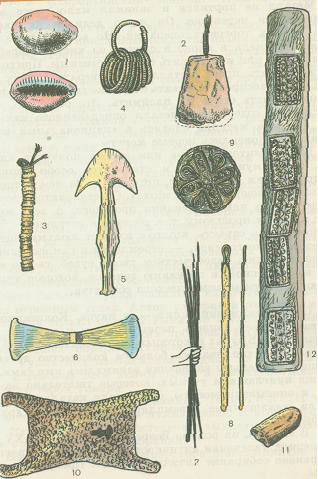 Как 
деньги
 стали
деньгами?
Бартер
Первоначально  люди  
обходились обменом
товара на 
товар - бартером.

Бартер - обмен одного
товара на другой без 
помощи денег.
Из истории денег
Китайцы
Деньги появились 
в VII в. до н.э.
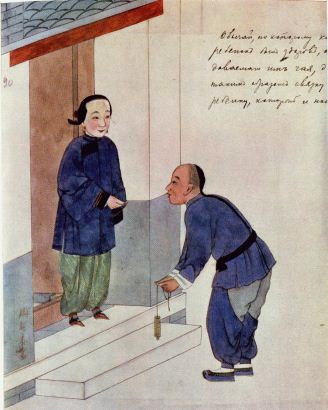 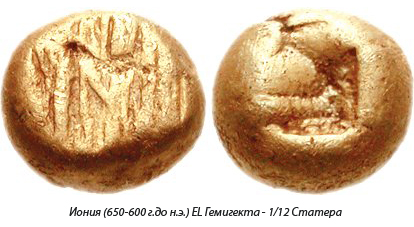 Лидийцы
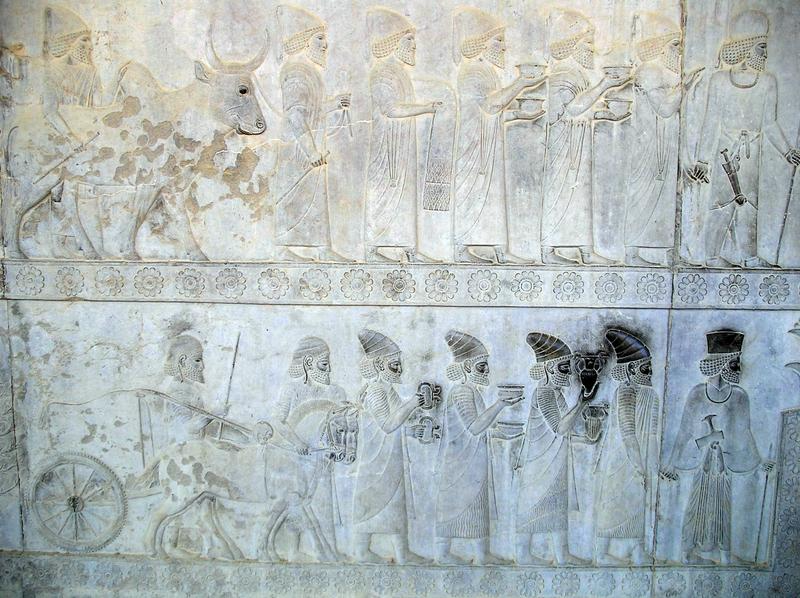 Лидийская монета 
VIIв. до н.э.
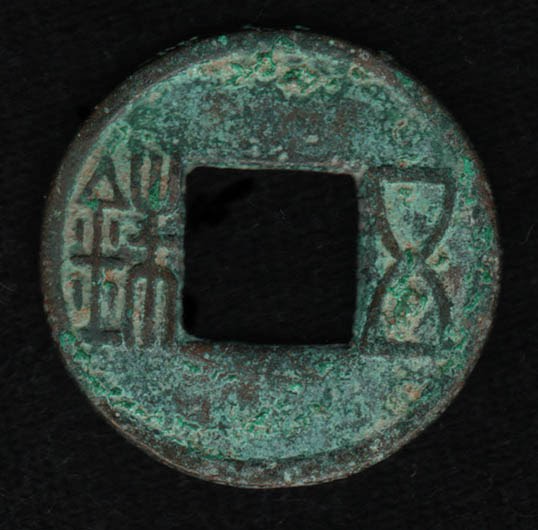 Китайская бронзовая монета
Из истории денег
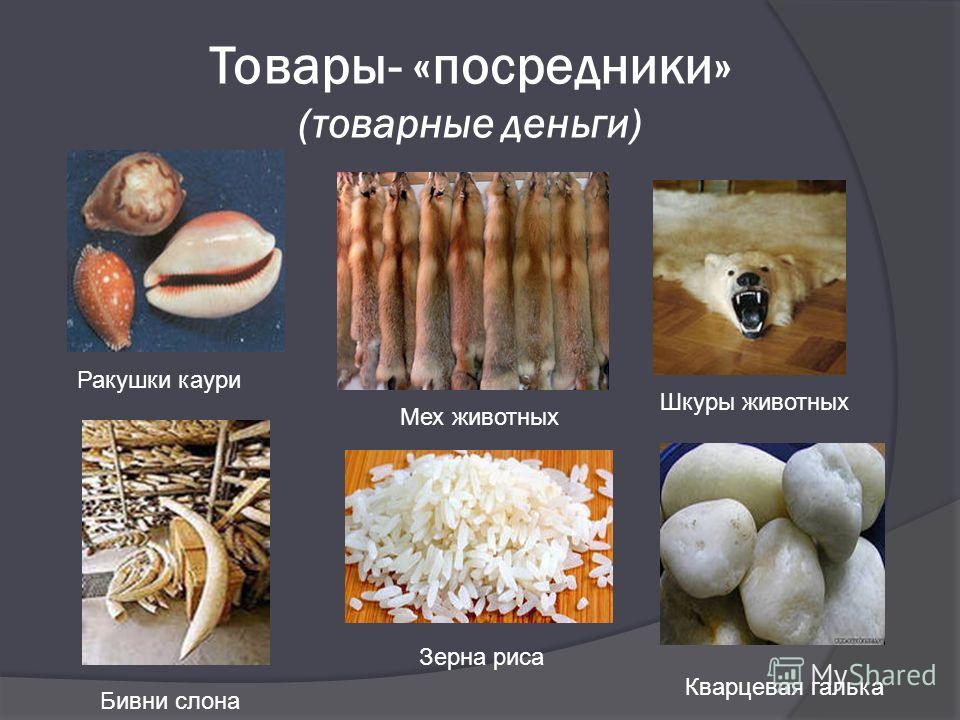 Из истории денег
В роли денег выступали раковины, пушнина, скот, рисовые зерна
Раковины каури использовалась как деньги. Например, в области озера Чад раб оценивался в 20-30 раковин каури.
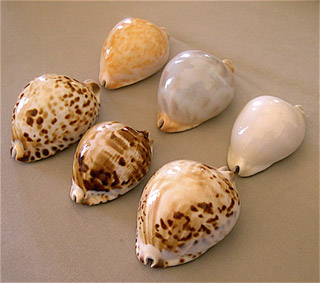 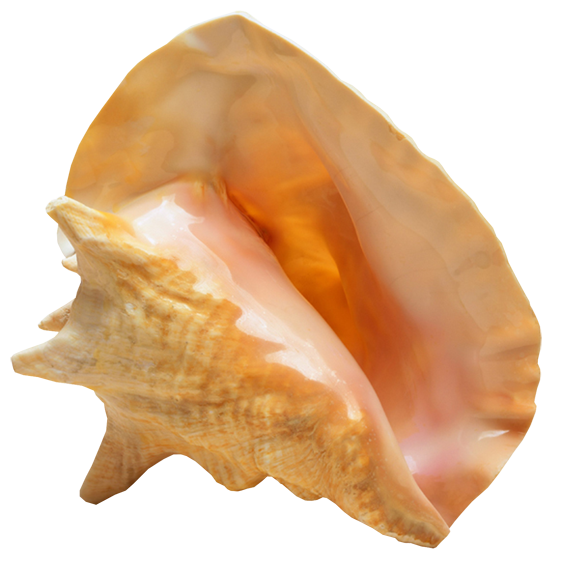 Из истории денег
В роли денег выступает металл – медь, бронза, серебро, золото
Во времена татаро-монгольского ига на Руси деньгами служили серебряные слитки – гривны. 
За одну гривну давали 200 беличьих шкурок. 

Для удобства при расчетах гривну стали рубить пополам – отсюда появилось слово рубль!
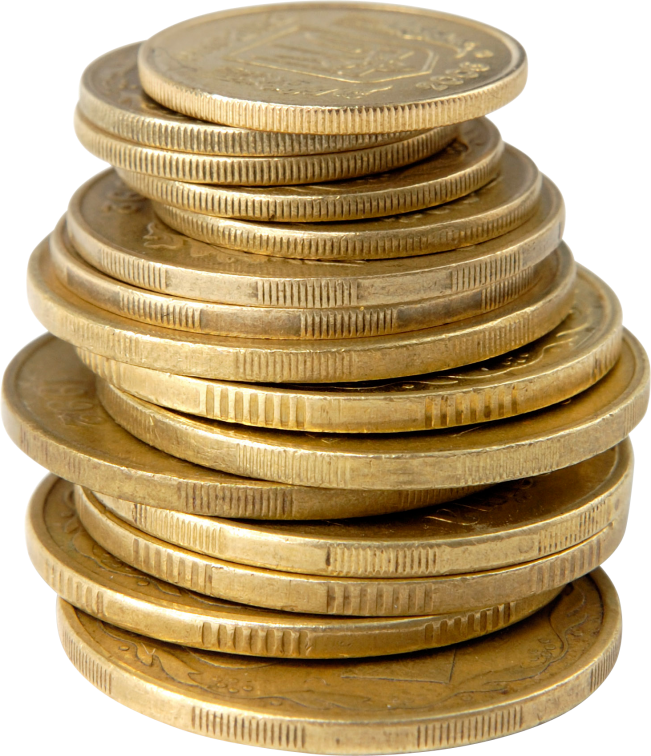 Что было деньгами
Скот
Колёса
Ракушки каури
Мех
Деньги
Зерна риса
Зерна какао
Соль
Как деньги стали деньгами
Эквивалент
Копейка
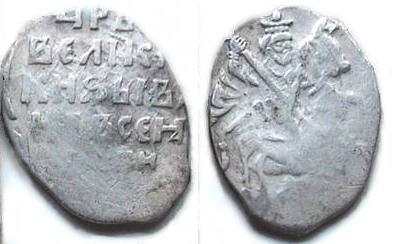 Деньги
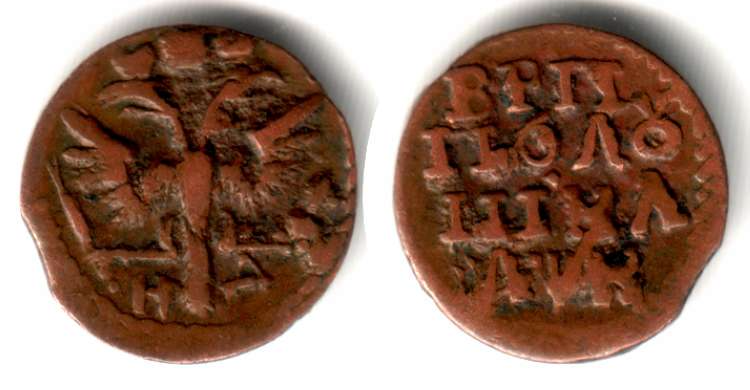 Полушка
Что такое деньги?
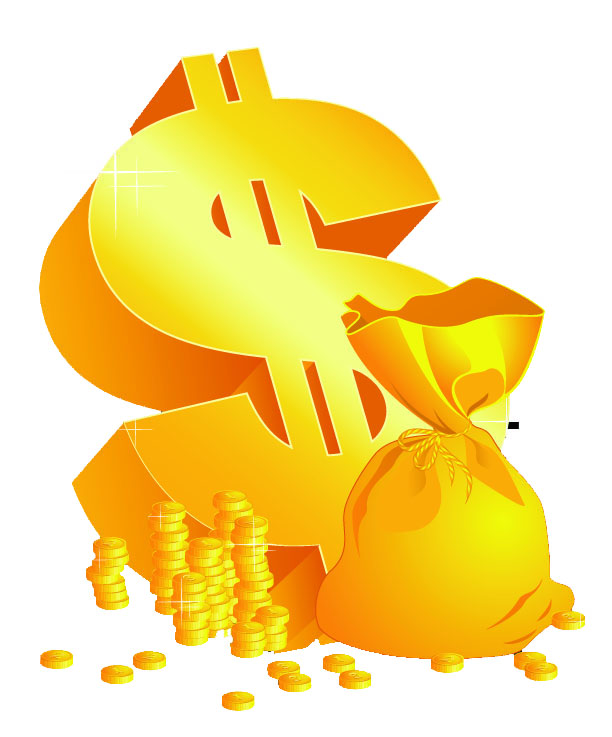 - это универсальный товар
- всеобщий эквивалент
 (т.е. равноценное другому товару)
Деньги – покупательное и платежное средство, средство измерения, сохранения, накопления стоимости.

Основное свойство денег – воплощение стоимости товаров.
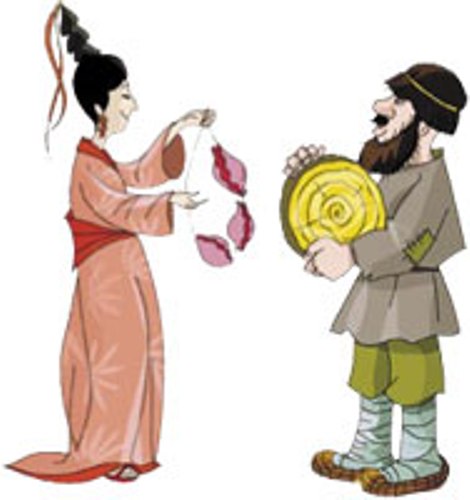 Свойства денег
Делимость (способность размениваться на более мелкие)
Узнаваемость (тяжелы в подделке)
Стабильность (более или менее одинаковая стоимость сегодня и завтра)
Портативность (удобны в использовании, занимают мало места)
Износостойкость  (имеют длительный срок службы)
Однородность (равное количество денег разными видами имеют одинаковую стоимость (например, 1000руб равна 500руб+500руб)
Ликвидность (легко и быстро можно обменять деньги на товар)
Функции денег:

1) Мера стоимости (определяют, сколько что стоит)
2) Средство обращения (за деньги мы продаём и покупаем товары)
3) Средство платежа (деньгами мы оплачивает услуги и товары, получаем зарплату)
4) Средство накопления (их количество говорит о материальном состоянии отдельного человека, фирмы и государства в целом)
5) Мировые деньги (например, евро и доллар, могут быть обменены на любую национальную валюту)
Виды денег
Наличные – передаются из рук в руки в натуральном виде.

Металлические монеты, то есть денежные знаки из золота, серебра, меди, различных сплавов. В монетах различают аверс (лицевая сторона), реверс (обратная сторона), а также гурт (обрез)

Банкноты – бумажные деньги.

Безналичные – не предаются из рук в  руки в руки, это записи на счетах в банках.

В последние годы стали использоваться пластиковые кредитные карточки, которые являются не деньгами, а лишь инструментом, средством для получения и перечисления денег в финансовые учреждения.
Символические деньги -
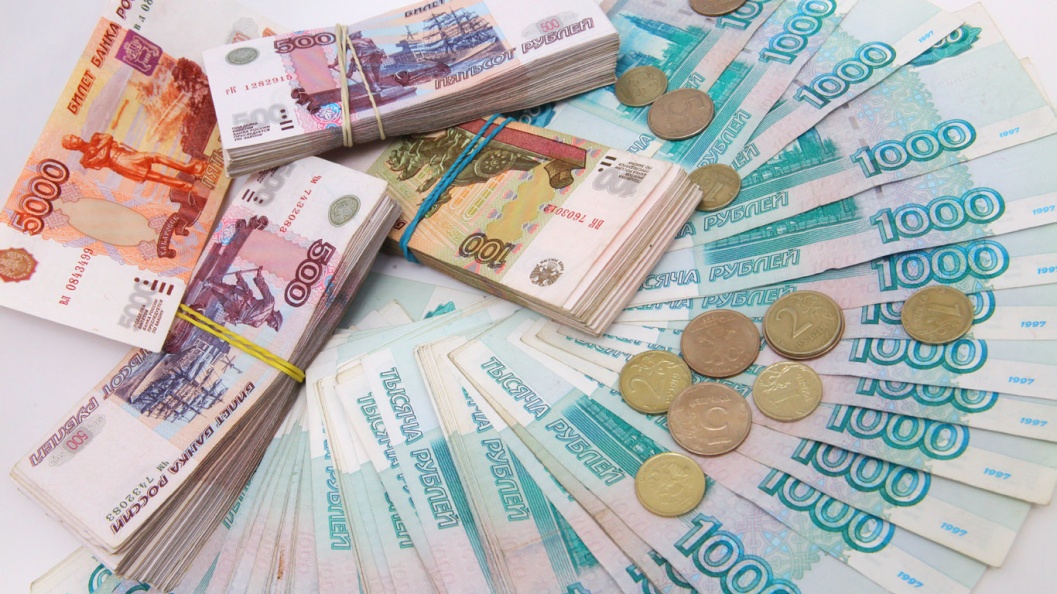 их стоимость или покупательная способность превосходит издержки их изготовления или ценность при использовании на иные цели
Банковские карты -
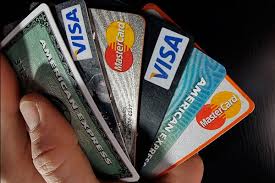 электронная форма кошелька, которую обслуживает банк
Электронные деньги -
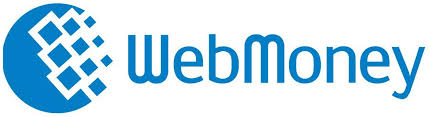 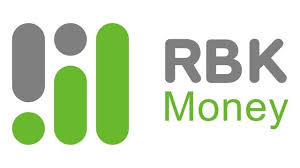 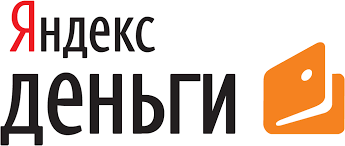 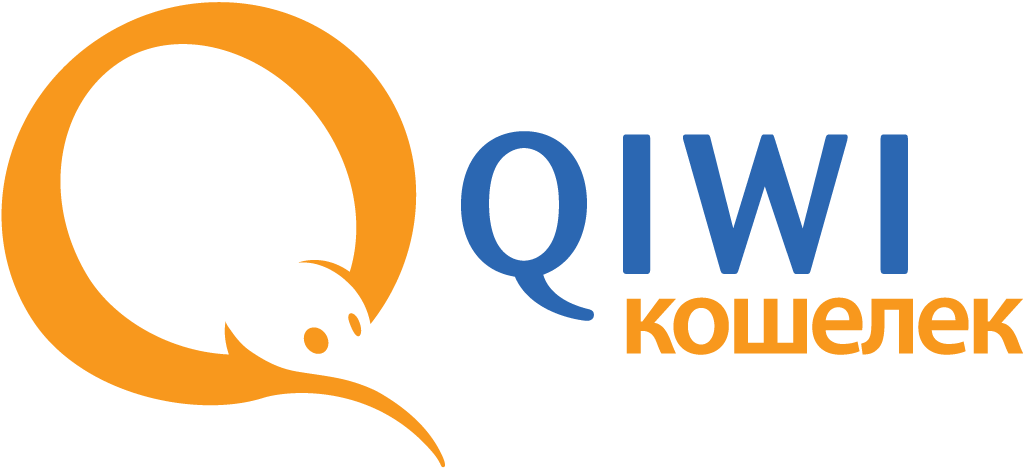 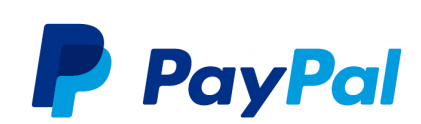 Эмиссия – выпуск денег 

Центральный банк - главный банк государства, осуществляющий эмиссию денег, обеспечивающий стабильность функционирования банковской и денежной систем
Электронный кошелек – 

компьютерная программа, которая позволяет пользователю хранить электронные деньги и производить с их помощью безналичные расчеты в Интернете.
Денежная масса – 

совокупность всех денежных средств страны в наличной и безналичной формах
Контрольные вопросы
1. В чем преимущество металлических денег?
2. Установите соответствие: Какую функцию выполняют деньги в следующих случаях  (запишите полученную последовательность цифр):

А) Гамбургер стоит 45 рублей             
Б) Безработный получает пособие по безработице
В) Вы обмениваете рубли на доллары
Г) За бутылку пепси-колы вы заплатили 125 рублей
Д) Вы возвращаете долг своему приятелю
Е) Вы хотите купить СD – плеер за 8 тыс. рублей, но не можете себе этого позволить, поскольку у вас  ещё нет таких денег

1) Мера стоимости                  2) Средство обращения
3) Средство платежа             4) Средство накопления
5) Мировые деньги
Контрольные вопросы
3. Установите соответствие: Какую функцию выполняют деньги в следующих случаях  (запишите полученную последовательность цифр):

А) У вас в кармане 50 рублей
Б) Деньги зашиты в матрас
В) Вы покупаете золото, чтобы сберечь свои деньги от обесценивания
Г) Родители покупают вам фотоаппарат и дарят на день рождения
Д) Вы поступили в институт и вам выплачивают стипендию
Е) Родители дарят вам на день рождения 500 рублей

1) Мера стоимости                  2) Средство обращения
3) Средство платежа             4) Средство накопления
5) Мировые деньги
Домашнее задание
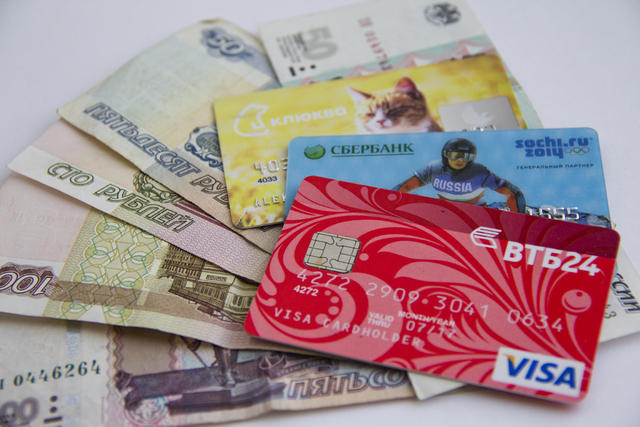 подготовить сообщение на тему:
«Возникновение денег и денежных  отношений в разных  странах мира»